Театрализованная игра,
 как средство развития
 творческих способностей
 детей раннего возраста
Подготовила:
Козлова Лидия Юрьевна
( музыкальный руководитель  МБДОУ детского сада № 18 города Кирово – Чепецка Кировской области,
 высшая квалификационная категория)
[Speaker Notes: Кто это такой]
Театрализованная игра – 
это разыгрывание в 
лицах литературных произведений 
(сказки, потешки, стихи, инсценировки)
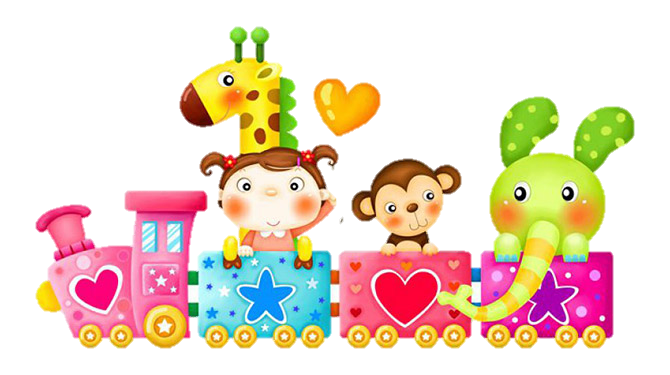 Театрализованная игра имеет готовый сюжет,
 а значит, деятельность ребёнка во многом предопределена текстом произведения.
[Speaker Notes: Кто это такой]
АКТУАЛЬНОСТЬ
Театрализованная игра влияет на личность ребёнка. 
Театрализованную игру можно использовать, как сильное ненавязчивое педагогическое средство, а сам малыш испытывает при этом удовольствие и радость.
Театрализованная игра может удовлетворять разносторонние интересы детей.
Разнообразие тематики, средств изображения, эмоциональность театрализованных игр дают возможность использовать их в целях всестороннего воспитания личности.
[Speaker Notes: Кто это такой]
Цель:
развитие творческих способностей детей раннего возраста в процессе вовлечения их в музыкально – театральные игры в условиях эмоционального благополучия
Задачи:
пробуждать интерес детей к театрализованной игре;
создавать условия для проведения театрализованной игры;
формировать умения следить за развитием действия в играх – драматизациях, кукольных спектаклях, созданных силами взрослого;
развивать умения имитировать характерные действия персонажей (птички летают, козлёнок скачет), передавать эмоциональное состояние человека (мимикой, позой, жестом, движением);
знакомить детей с приёмами вождения настольных кукол;
Учить сопровождать движения простой песенкой;
Развивать желание действовать с элементами костюмов и атрибутами, как внешними символами роли.
[Speaker Notes: Кто это такой]
Классификация театрализованных игр
Игра - драматизация
Режиссёрская игра
Игра – драматизация основана на собственных действиях детей. 
Ребёнок играет сам, используя свои средства выразительности – интонацию, мимику, пантомимику.
Настольный театр.
Теневой театр.
Театр на фланелеграфе.

Ребёнок или взрослый не являются действующим лицом, а создают сцены, ведут роль действующего персонажа.
[Speaker Notes: Кто это такой]
Классификация режиссерских игр
Настольный театр игрушек (меховые, резиновые, различные поделки)
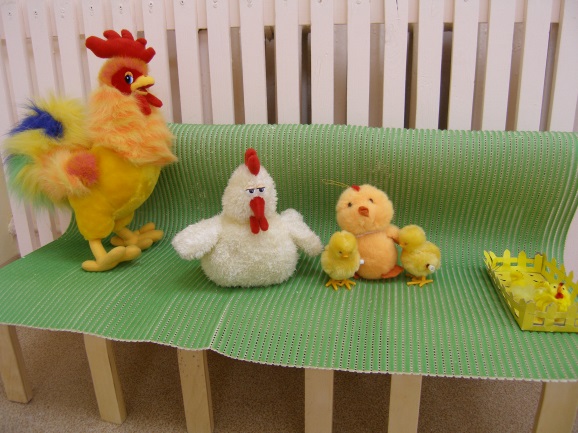 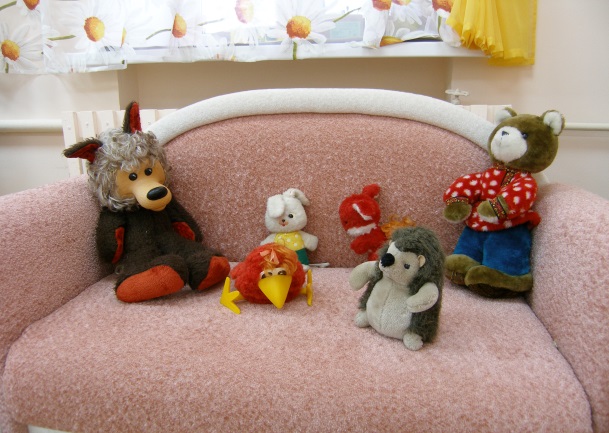 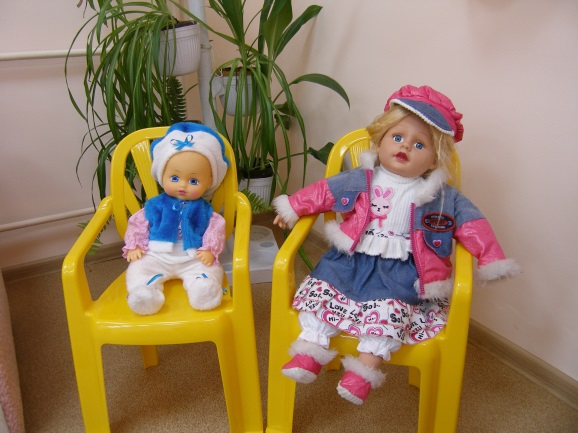 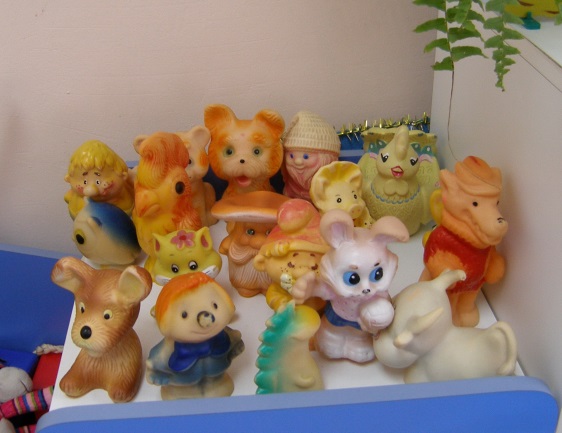 Настольный театр картинок. Персонажи и декорации — картинки
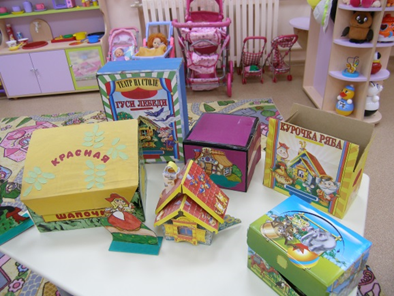 Театр на  конусах
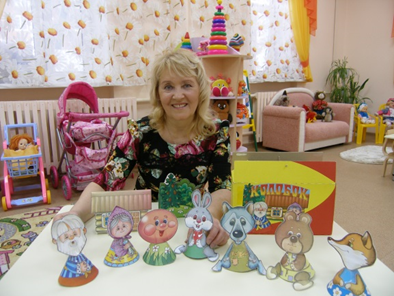 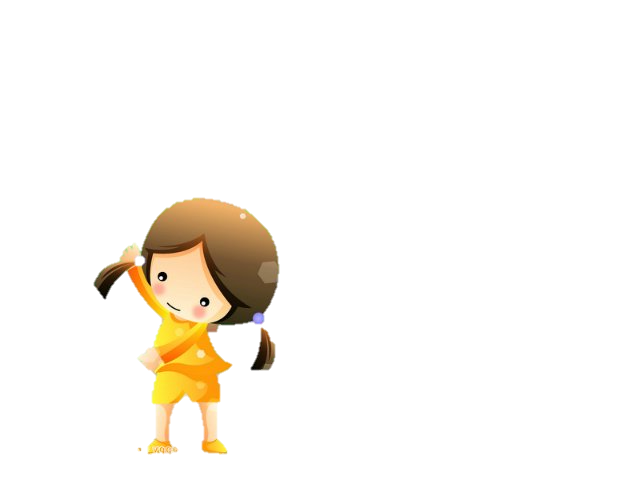 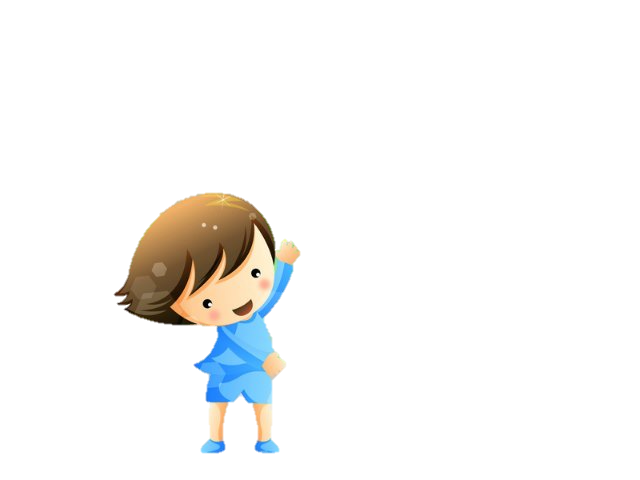 Театр на  дисках
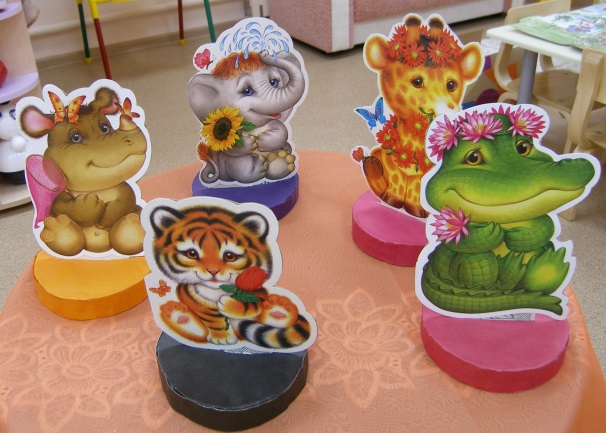 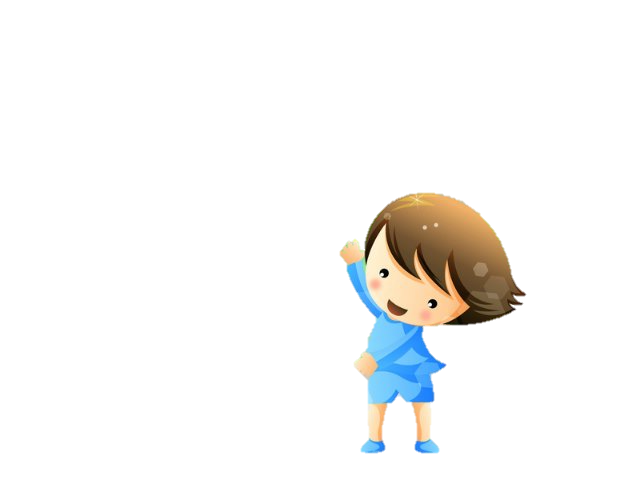 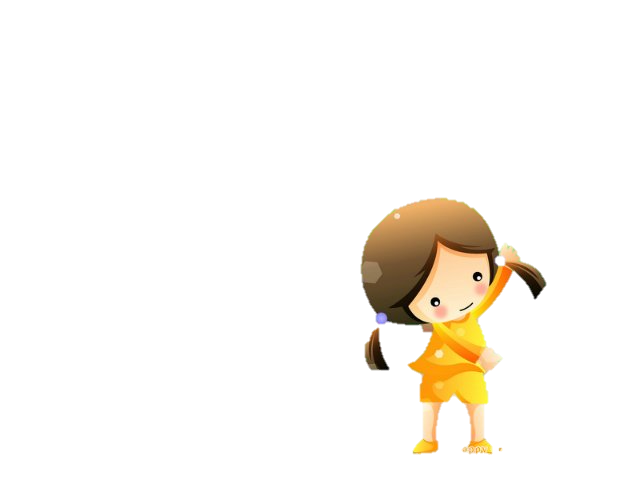 Театр на  дощечках из фанеры
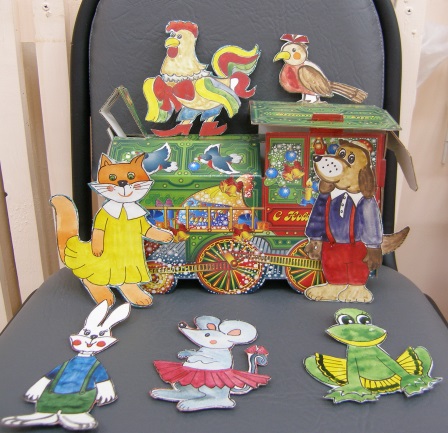 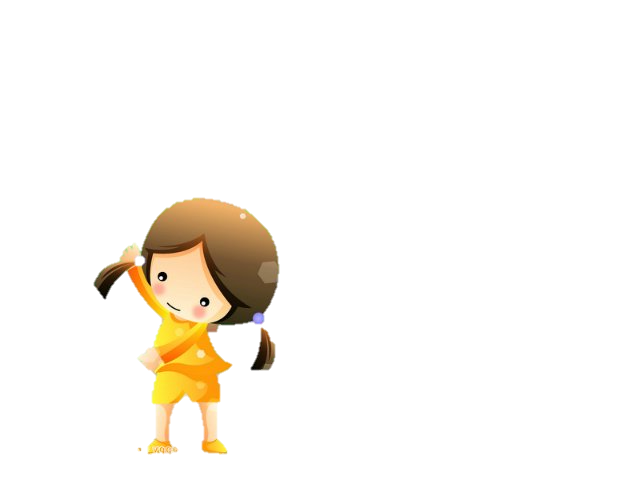 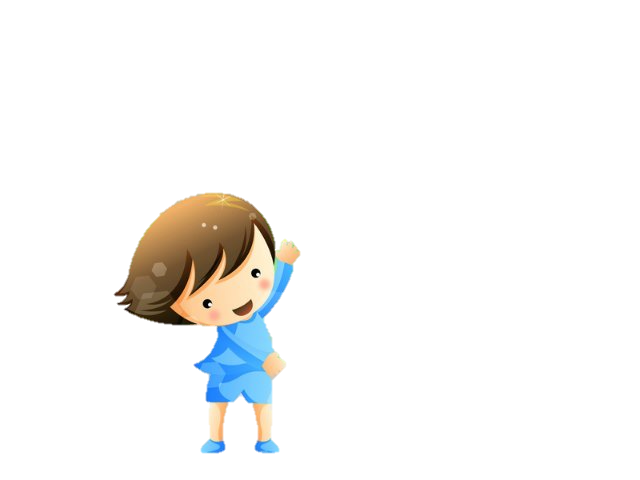 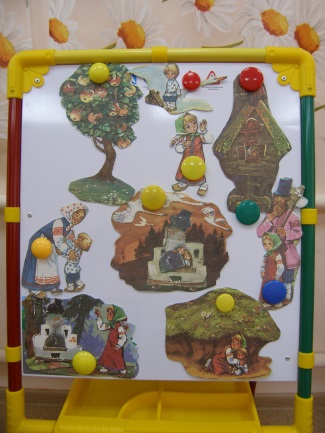 Фланелеграф.
Картинки или персонажи выставляются на экран или магнитную доску.
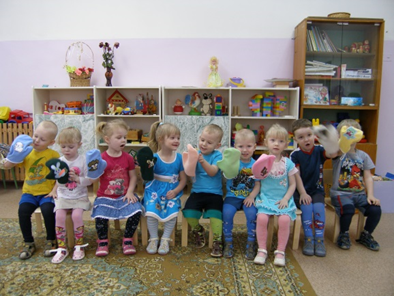 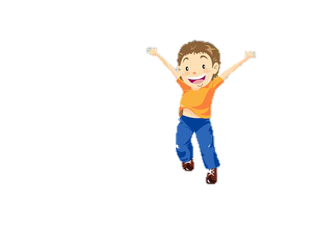 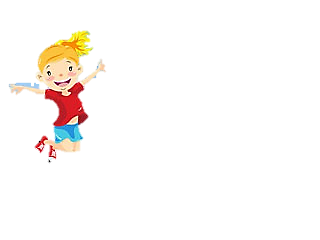 Игры – драматизации с куклами бибабо. Нужна ширма, куклы.
 Можно использовать театр варежек.
Импровизация.
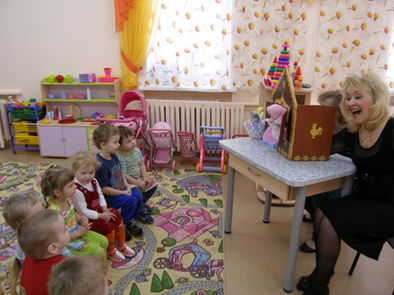 Это разыгрывание сюжета без предварительной подготовки.